Coverage Acceleration and Testcase Pruning using Smart Stimuli Generator in SOC Verification
Rahul Laxkar, Naveen Srivastava & Sekhar Dangudubbiyam
SAMSUNG Semiconductor India Research
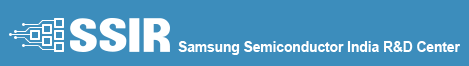 © Accellera Systems Initiative
1
Agenda
Introduction
Importance and Challenges of Functional Coverage
Standard Practice for Functional Coverage
Conventional Methodology and Limitations
Smart Stimuli Generator Approach
How it works?
Implementation and Practical Considerations
Impact on Verification Productivity
Application of Smart Stimuli Generator in SoC
Results 
Conclusion
© Accellera Systems Initiative
2
Introduction(1/2)
Importance of Functional Coverage:
1.
2.
3.
Verification Closure

Functional Coverage provides a measurable and quantifiable metric for verification completeness

Achieving the desired coverage goals signifies that the design has been thoroughly tested
Design Quality Assurance

Confirms that the design meets its intended functionality and specification

Reducing the probability of functional issues in final product
Critical Feature Checks

Ensures all the corner cases of the design has been covered

Undercovered or un-covered scenarios are flagged, allowing timely debugging
© Accellera Systems Initiative
3
Introduction(2/2)
Challenges of Functional Coverage:
Time-consuming and resource-intensive
May not always yield optimal results due to design complexity
Limited turnaround time
Reaching 100% coverage involves iterative testcase development, regression testing and subsequent analysis
© Accellera Systems Initiative
4
Standard Practice For Functional Coverage(1/2)
Conventional Methodology:
Generating testcase according to coverage bins
Merging of coverage database to generate final result
Post simulation changes in testcase to improve coverage
© Accellera Systems Initiative
5
Standard Practice For Functional Coverage(2/2)
Limitations:
: Creating Testcases, analyzing results and   modifying seed values or constraints in post-sims
1.
2.
3.
4.
Time-consuming
Repetitive
Limited Coverage
Rising Complexity
:Requires multiple post sim iterations until the coverage goal is achieved
:The conventional approach may not provide complete coverage for all possible scenarios
:When dealing with complex designs and tight deadlines, this approach can become even more challenging for a verification engineer
© Accellera Systems Initiative
6
Smart Stimuli Generator Approach(1/2)
The proposed method leverages a single testcase with smart stimuli generator to eliminate the need for multiple testcases
Auto repetitive process of running datapath with new constraints until 100% coverage achieved in a single simulation
Eliminate the need for post-simulation coverage merging, results analysis and testcase modification
Enables addition of more scenarios in verification plan, expanding coverage of design
© Accellera Systems Initiative
7
Smart Stimuli Generator Approach(2/2)
How it works?
Randomization of coverage variables in each iteration
Functional scenario runs with the randomized coverage variables
Collects coverage information using get_coverage();
Print the final report once achieved the coverage goal
Datapath Run
Collect COVERAGE
Finish
Cov=100%?
No
RANDOMIZE Cov Variables
Yes
Print Report & Finish
© Accellera Systems Initiative
8
Implementation and Practical Considerations(1/2)
The successful implementation of the smart stimuli generator approach involves several key consideration and steps:
Dynamic Constraint Generation
 Guides the generator in generating the constraints of the coverage variable for each iteration.
The generator uses the techniques such as constrained-random testing, directed testing or a combination of both to generate diverse and comprehensive values
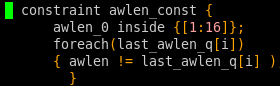 AWLEN Bin Info.
AWLEN Randomization without repetition of bins
© Accellera Systems Initiative
9
Implementation and Practical Considerations(2/2)
Coverage Goal
Specifies the desired coverage level that needs to be achieved for the given design or functional requirements.
Generator will continuously run the datapath until it accomplishes the coverage goal
Datapath Information
Functional Scenario to target the cover bins
Generator will provide the constraints for the datapath and ensuring the appropriate coverage is achieved
Dynamic Constraints
Coverage Goal
SMART STIMULI Generator
Datapath Info
© Accellera Systems Initiative
10
Impact on Verification Productivity
Reduction in Turnaround Time: Achieves coverage goal with a single simulation
Enhanced Functional Coverage: Exercise all the critical functional requirements or features, leaving no gaps in coverage
Proactive Bug Hunting: Potential issues are addressed early, preventing them from causing more significant problems downstream in the development process
Streamlined Verification flow: Streamlines the verification flow by eliminating the need for post-simulation coverage mixing, results analysis and extensive testcase modification
© Accellera Systems Initiative
11
Application of Smart Stimuli Generator in SoC
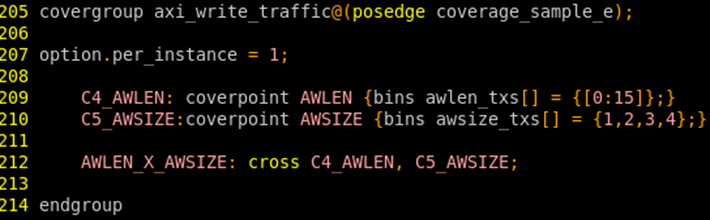 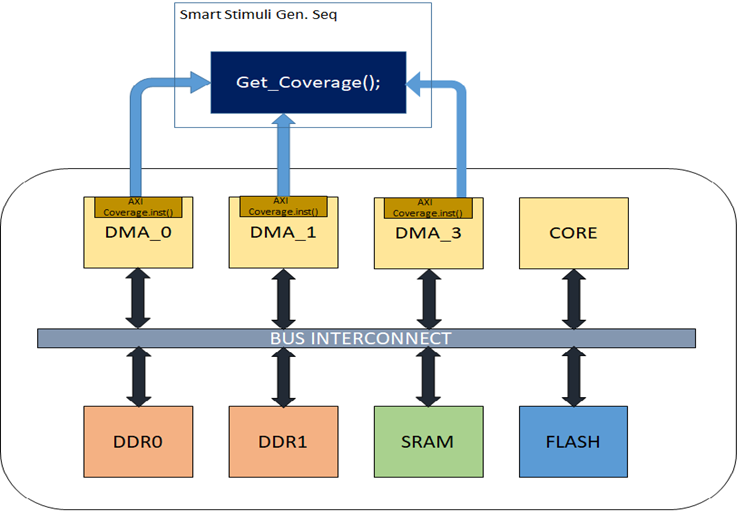 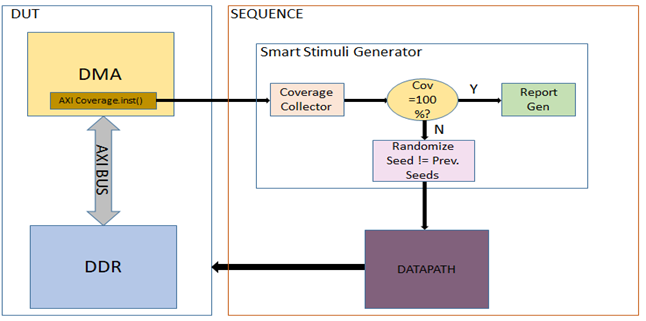 DMA
© Accellera Systems Initiative
12
Results(1/2)
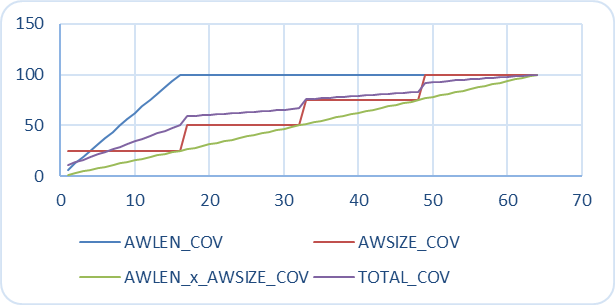 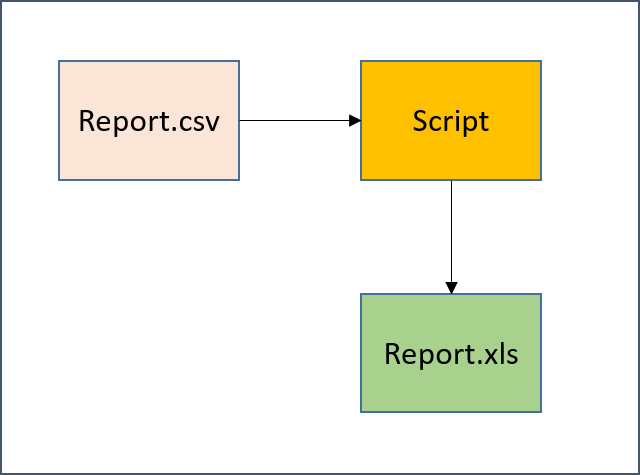 Report Generation flow
Coverage vs Iteration graph in Report.xls
© Accellera Systems Initiative
13
Results(2/2)
No. of Iterations
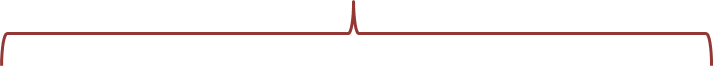 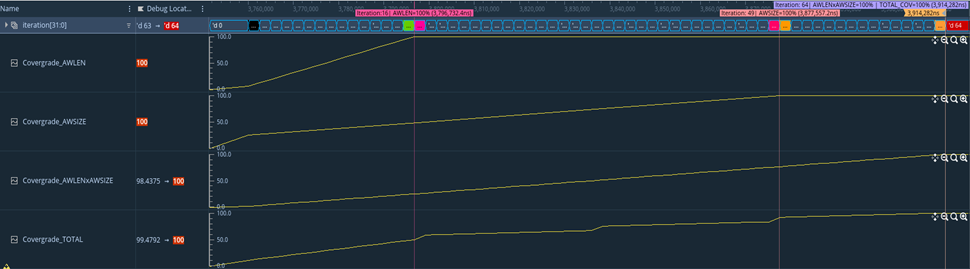 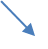 AWLEN=100%
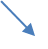 AWSIZE=100%
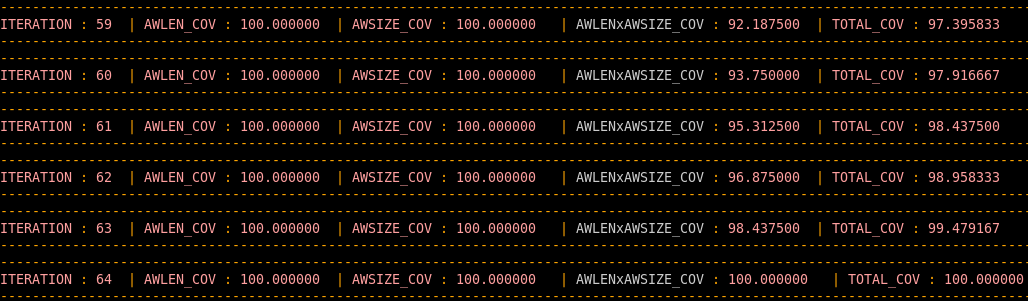 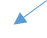 AWLENxAWSIZE=100%
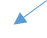 TOTAL COV=100%
© Accellera Systems Initiative
14
Conclusion(1/2)
The Smart Stimuli Generator approach is a powerful tool for engineer working in the design and verification of complex electronic systems. 
Time-saving benefits like simulation time, automatic constraint generation, one simulation for complete coverage, less machine cycle used etc. 
Improves the overall quality of the design by enabling the coverage expansion through addition of more scenarios, which can identify and address any issue in the design.
© Accellera Systems Initiative
15
Conclusion(2/2)
Comparison of Conventional Approach and Smart Stimuli Approach
© Accellera Systems Initiative
16
Questions
© Accellera Systems Initiative
17